God’s People are Special!
Leviticus 20:26
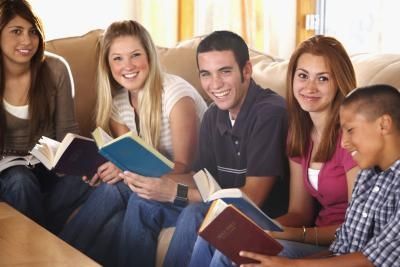 Patriarchal Age
Mosaical Age
Christian Age
The Call of Abraham
Abraham was special
Genesis 12:1-3
Severed from his country, family
Exodus 8:20
Exodus 19:4-5
Leviticus 20:8, 22, 24, 26
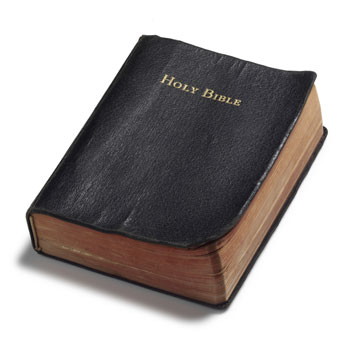 Israel – A Separate People
Israel to avoid sin
Leviticus 20:1-25
Sin was common for the Canaanites
“I have separated you”
They became rebellious
Fell into Assyrian captivity (722 B.C.)
Fell into Babylonian captivity (587 B.C.)
Christians Are to be Separate
To be severed, separate, and special
1 Peter 2:5, 9
“a chosen generation”
Christians are setapart by the word
John 17:17
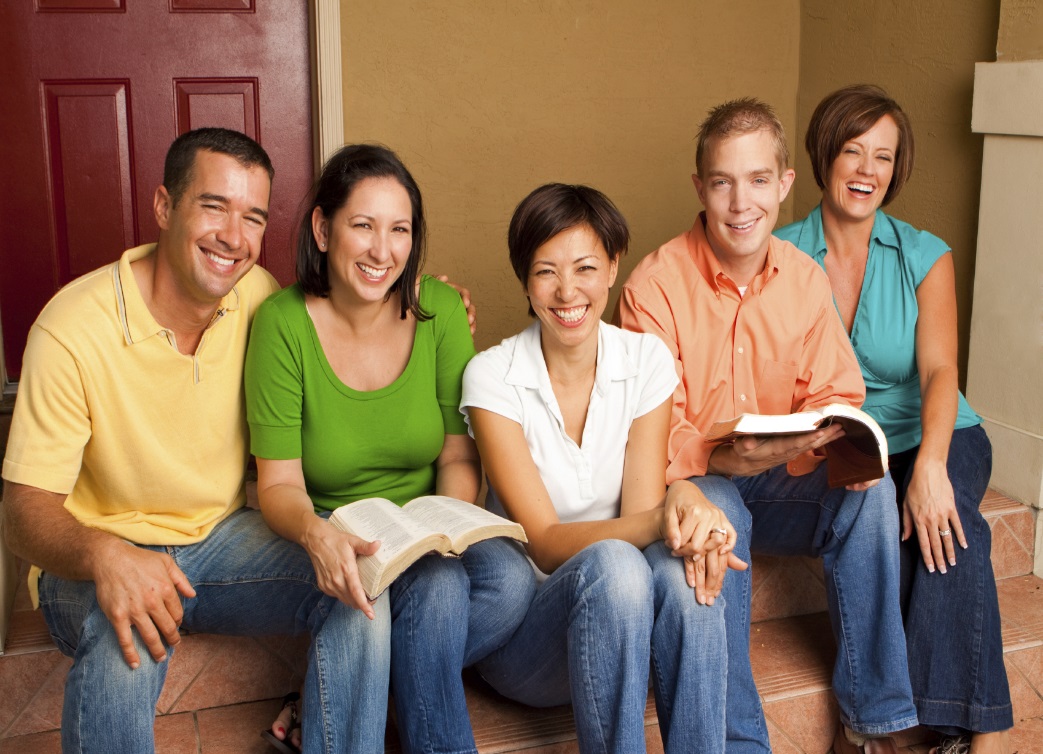 Christians Are to be Separate
Uniqueness of being a Christian:
Our name
Acts 11:26
Our creed
Matthew 15:8-9
2 Timothy 3:16-17
Jude 3
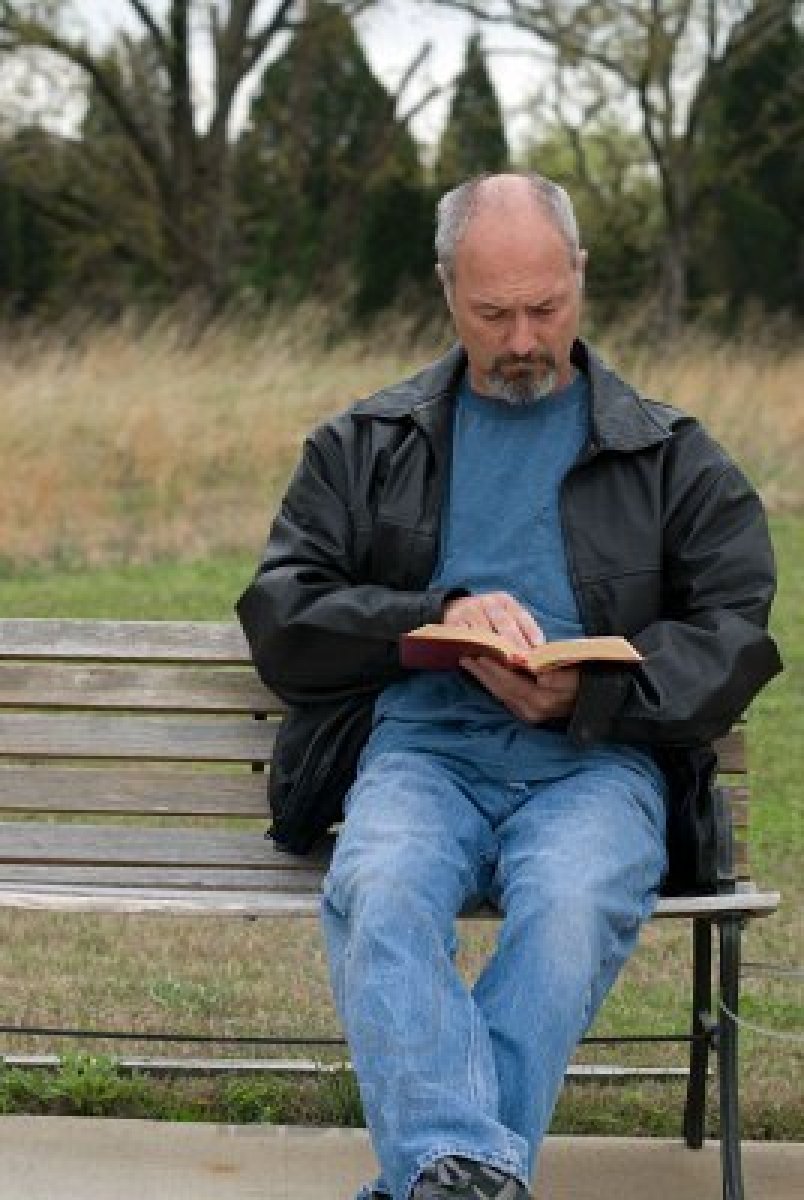 Christians Are to be Separate
Uniqueness of being a Christian:
Our attitude
1 Peter 2:11-12
2 Corinthians 6:17-18
Our organization
Philippians 1:1
Our worship
2 John 9
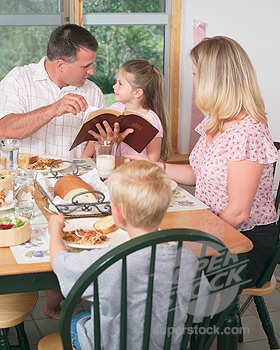 Christians Are to be Separate
Uniqueness of being a Christian:
Our teaching
Acts 2:38
Acts 22:16
1 Peter 3:21
Romans 6:3-4
Our unity
1 Corinthians 1:10
“Let your light so shine before men, that they may see your good works and glorify your Father in heaven.”
Matthew 5:16